15. The original Turing machine
Lecture slides for What Can Be Computed?
Full title: On computable numbers, with an application to the Entscheidungsproblem
Turing’s 1936 paper, On computable numbers, contains many striking ideas
we study only these
definition of computing machines (which we now call Turing machines)
a convincing argument that any computation performed by a human can also be performed by a computer
a complete example of a universal computer
proofs that various problems are undecidable, including a variant of the halting problem
a resolution of a famous mathematical problem (the Entscheidungsproblem)
many other computational ideas, including nondeterminism, subroutines, recursion, binary numbers, Turing reductions, and proofs that an immense variety of mathematical calculations can be mechanized
Description of Turing machine
Differences in terminology
A Turing machine can do any (numerical) computation
We use a slightly different model: two-tape decimal computing machine (2TDCM)
Turing doesn’t explicitly consider “halting” and instead considers circular versus circle-free
Turing considers this desirable: he wants the machine to output an infinite decimal expansion!
For 2TDCM:
circle-free means “writes infinitely many symbols on the output tape”
circular means “either halts or loops without writing on the output tape”
In section 9, Turing makes his first foray into artificial intelligence
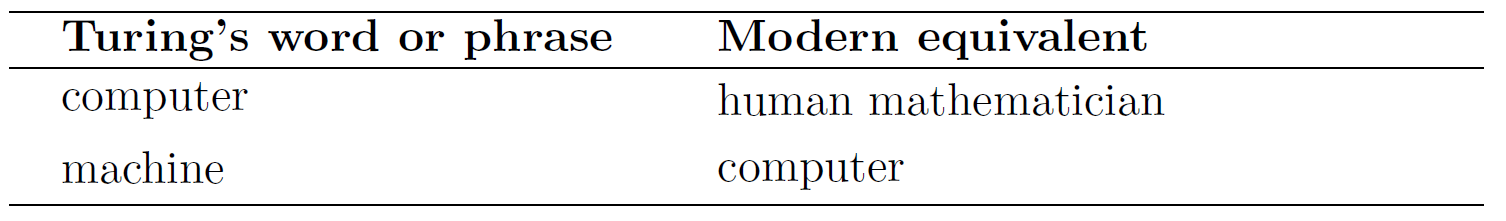 Exercise 1: Do you believe the claim that a Turing machine can compute any number that a human mathematician can compute?
Exercise 2: Do you believe the claim that Turing machines and human brains are computationally equivalent? Carefully justify your answer.
Turing’s work provides evidence for various hypotheses about AI